Our new Zero Energy home
Diane & John Burke
Agenda
5 Principles of Passive House
How is it working so far?
Living in it
Organic Garden& Native Plants
Q&A
Presentation title
5 Principles of Passive House
No Thermal Bridging
Walls 18” thick, Packed cellulose insulation
Foundation 5’ deep and insulated
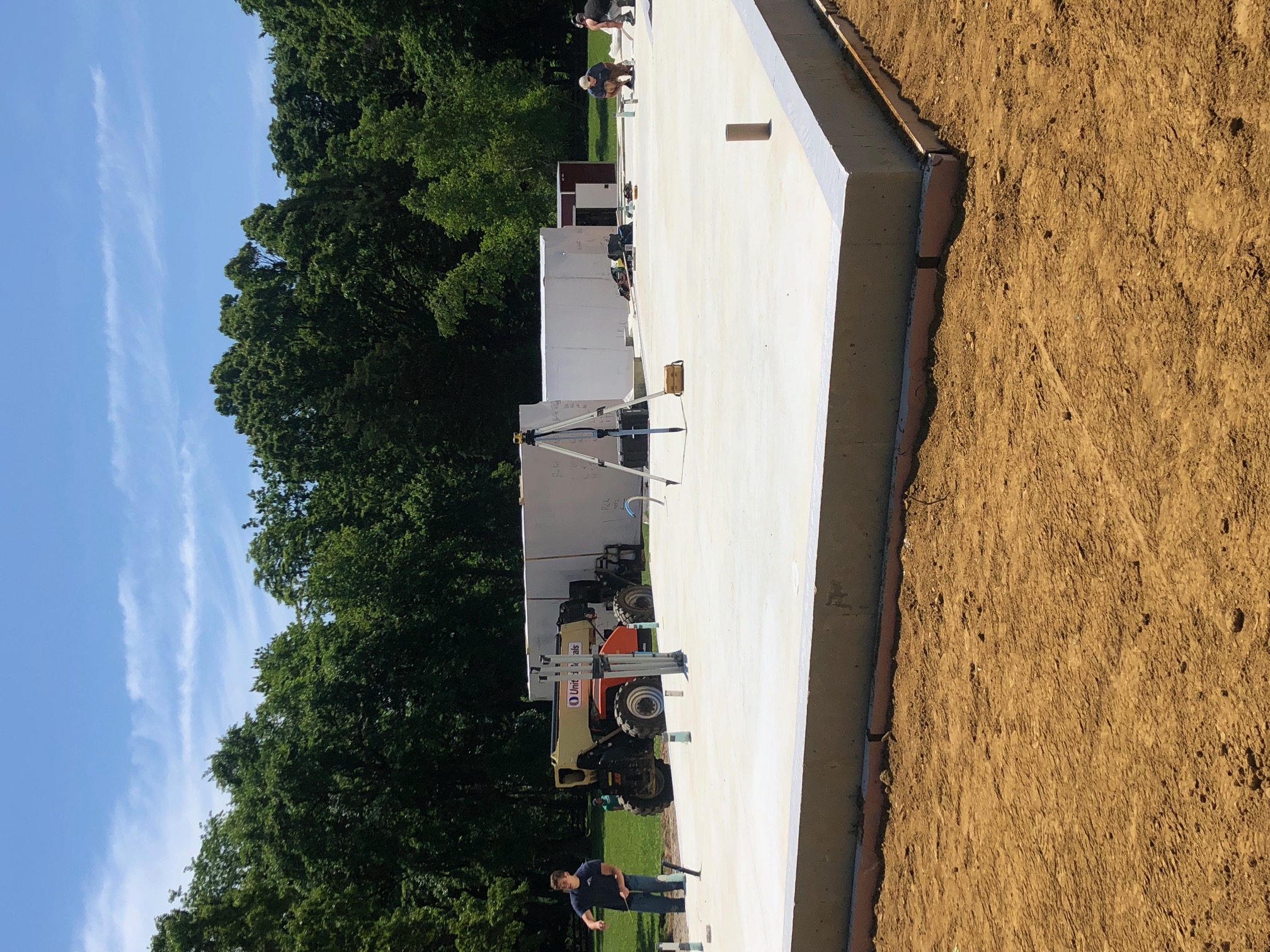 Superior Windows
Triple Pane Windows
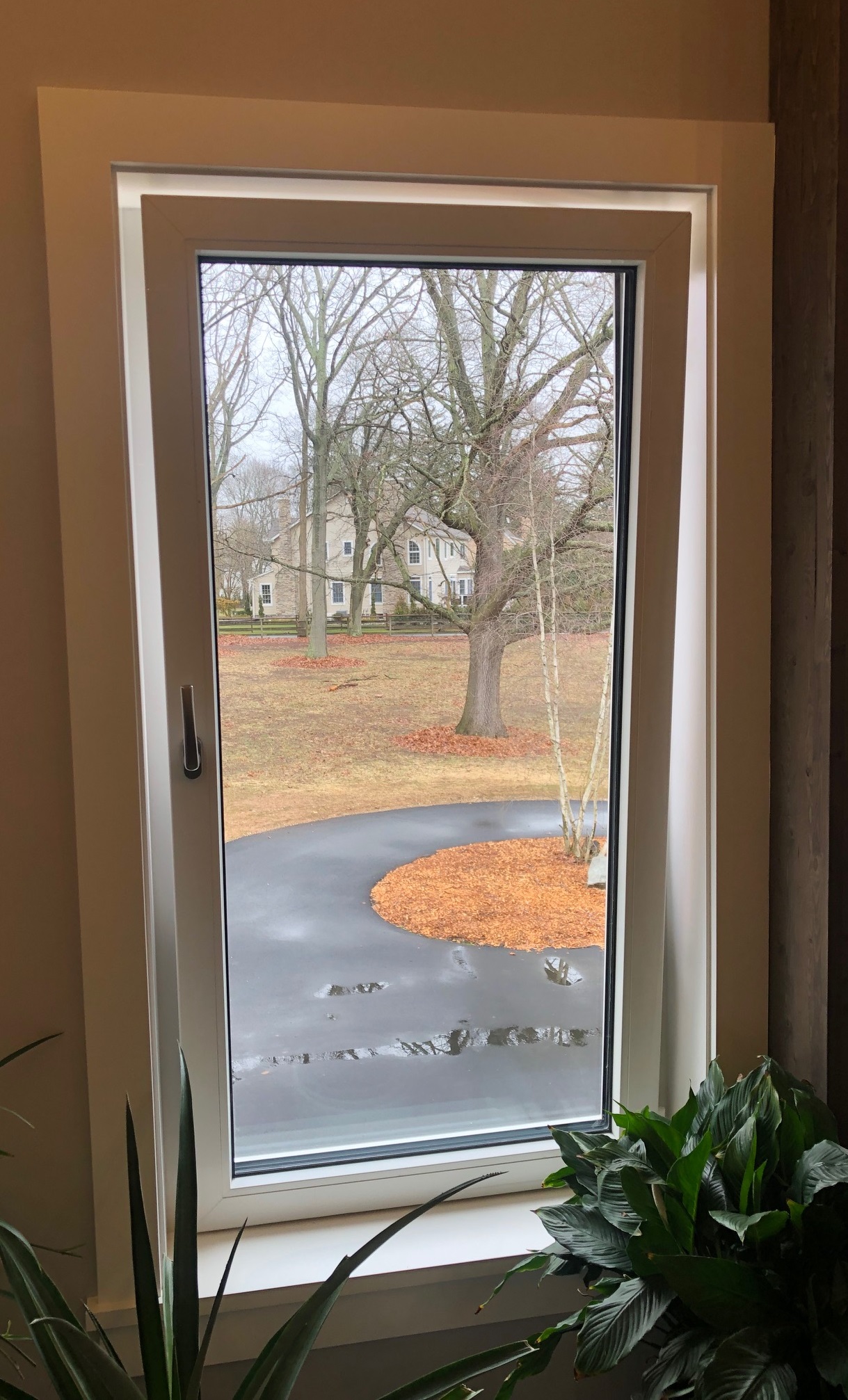 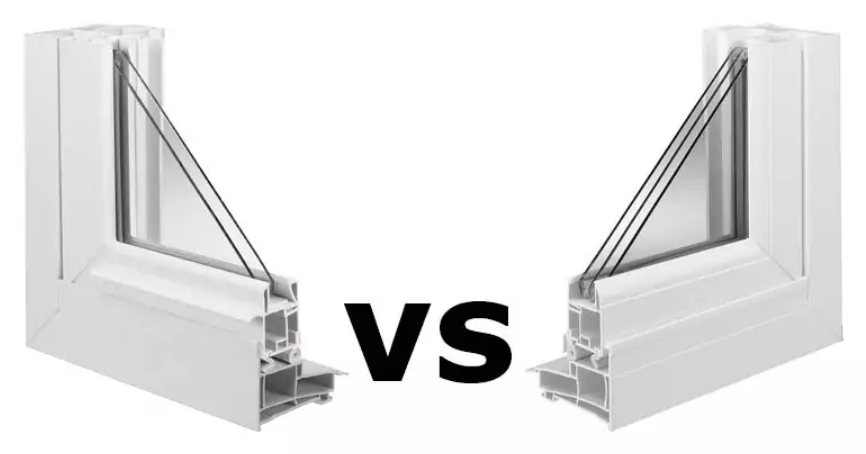 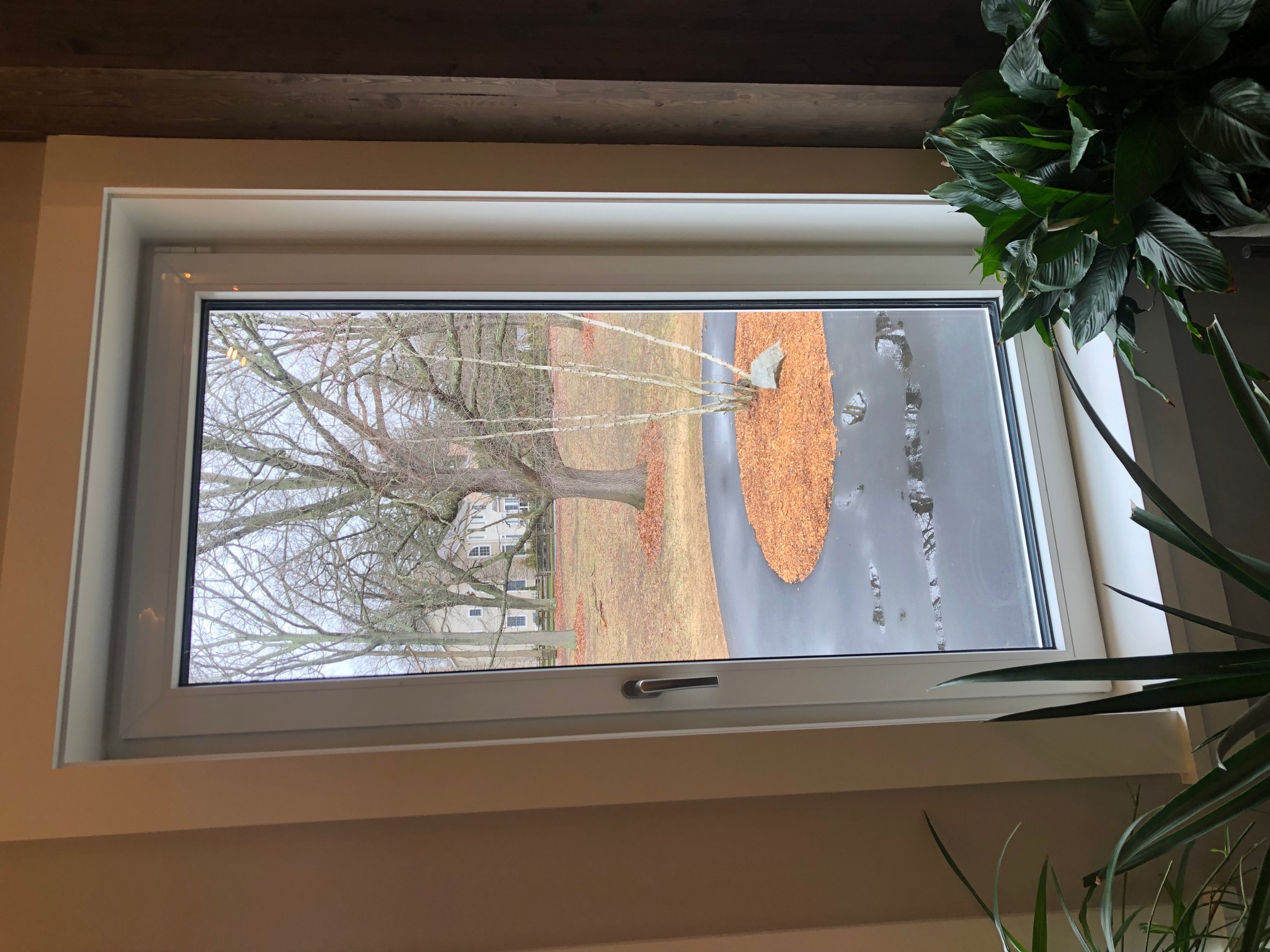 Double Pane = 3.4 R value
Triple Pane = 7.5 R value
Energy Recovery Ventilation (ERV)
Zehnder ComfoAir
Zehnder App
ERV Efficiency
ERV unit
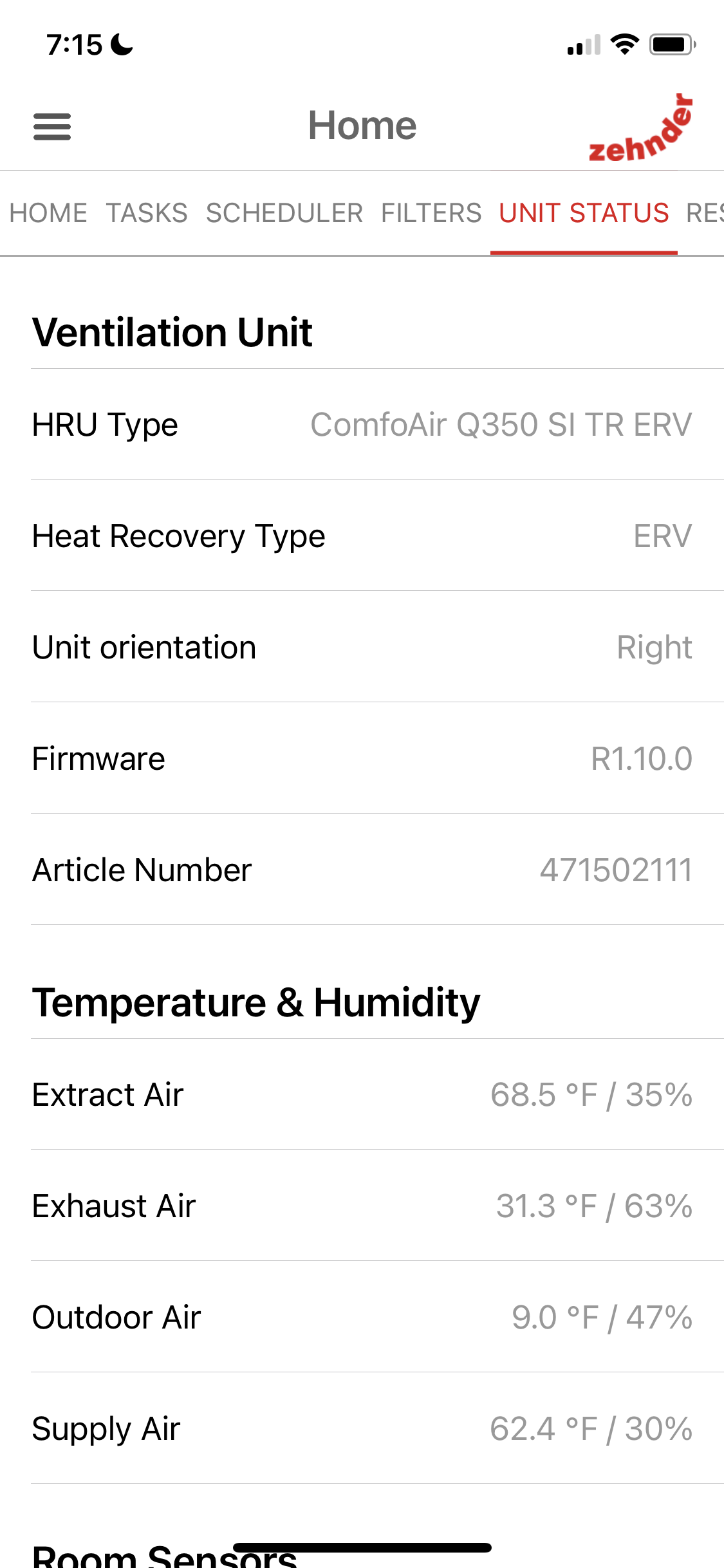 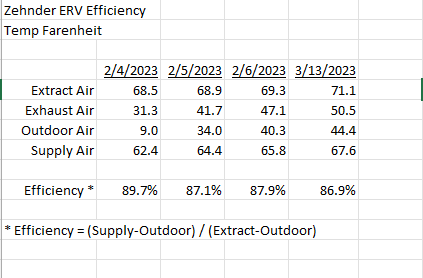 ERV recovers about 90% of heat/cool temp
Also controls humidity
Heat Pumps
How Heat Pumps work
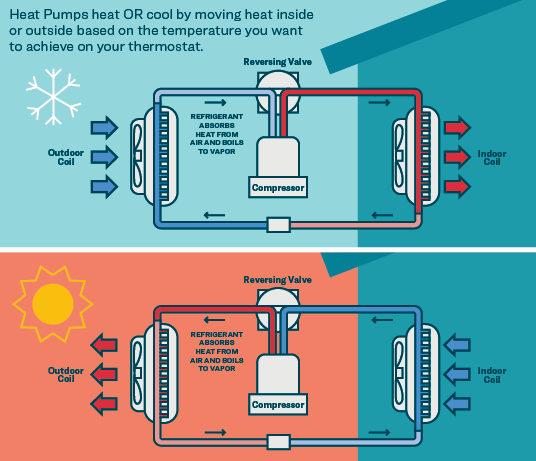 Heat Pumps are Electro-mechanical 
No burning of carbon-based fuels
Not electric resistance (baseboard) heaters
Heats in winter, cools in summer
Based upon latent heat of evaporation and condensation
Quality Construction
Carefully assembled on site
Panels built in factory     Minimal waste
Air-Tight Construction
Blower Door Test
How’s it working so far?
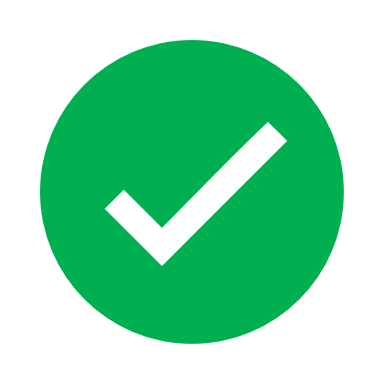 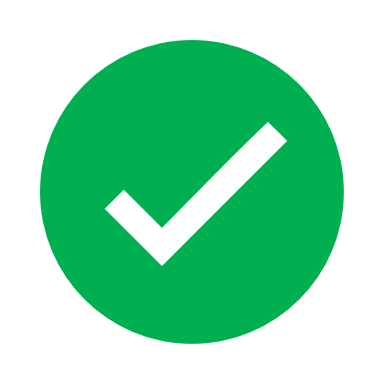 Estimated Energy Usage
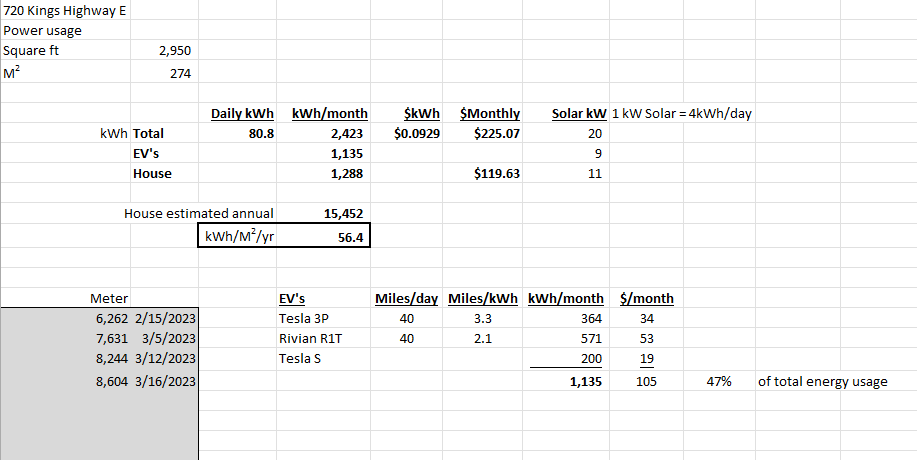 Problems and obstacles
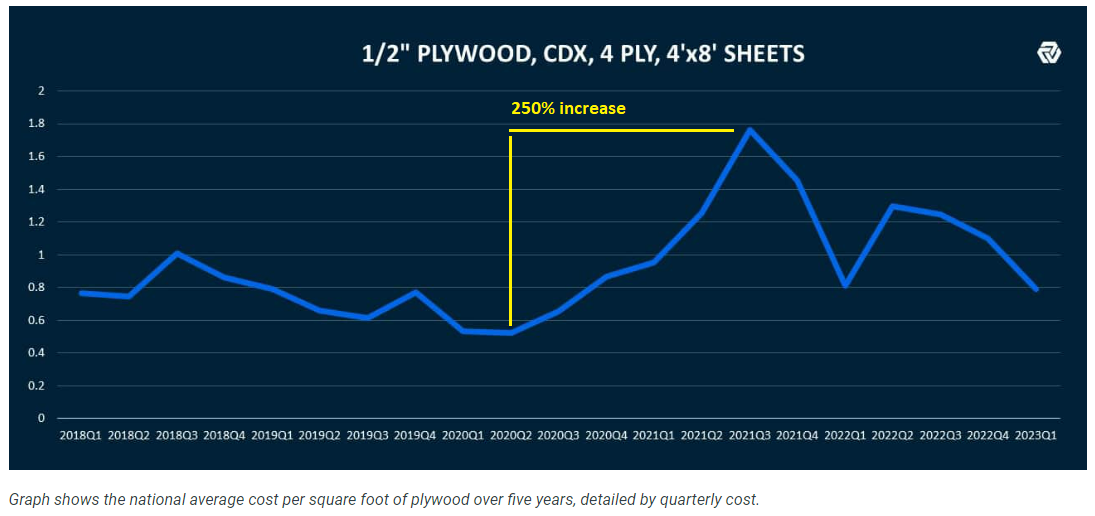 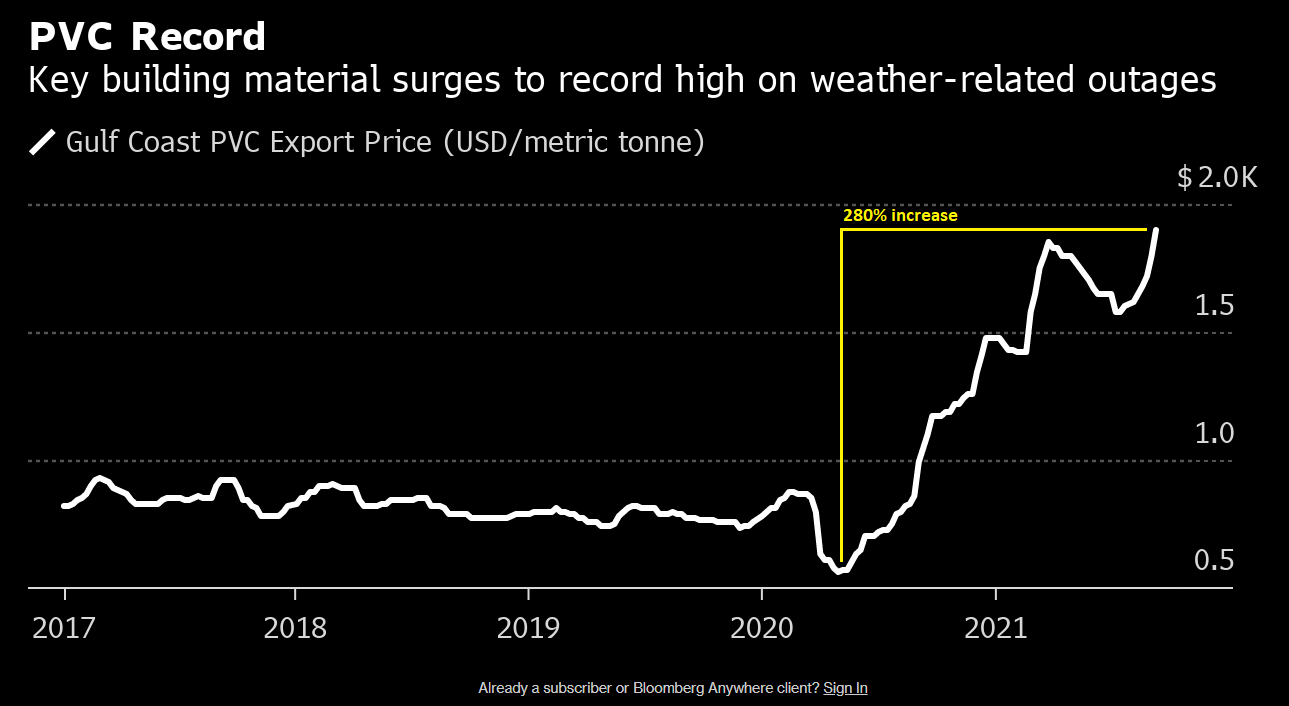 Inflation! - Building materials are up a lot more than PCE,CPI
Variances and permits –Normal stuff...
Finding a Passive savvy General Contractor - Key
Can’t permeate thermal barrier
No basement 
300 ft to power & new telephone pole and transformer
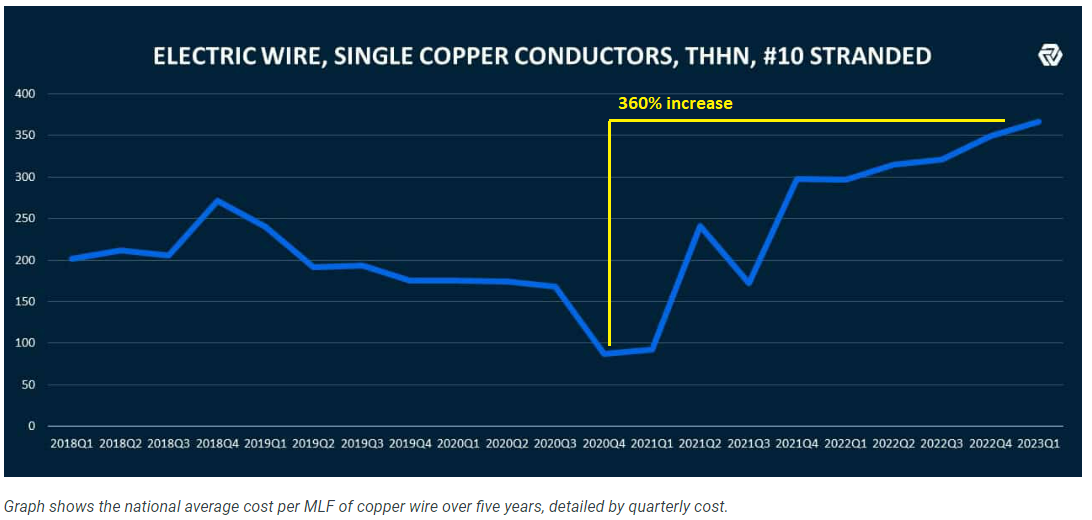 Living in it
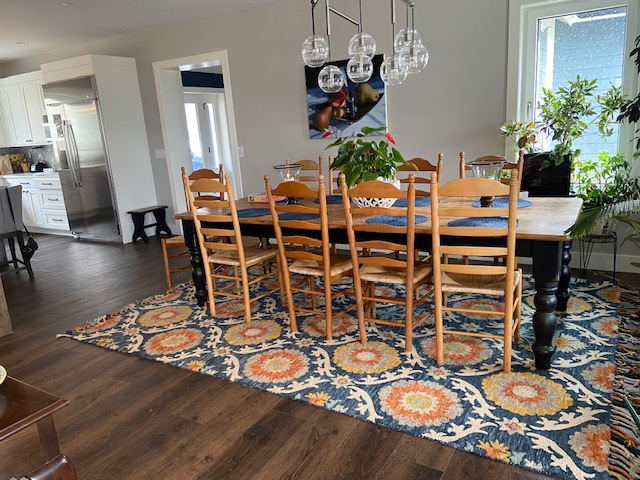 We love it!
Feels more solid and quiet than a regular house
Always comfortable. No more thermostat battles
Air quality is great. No dust or humidity
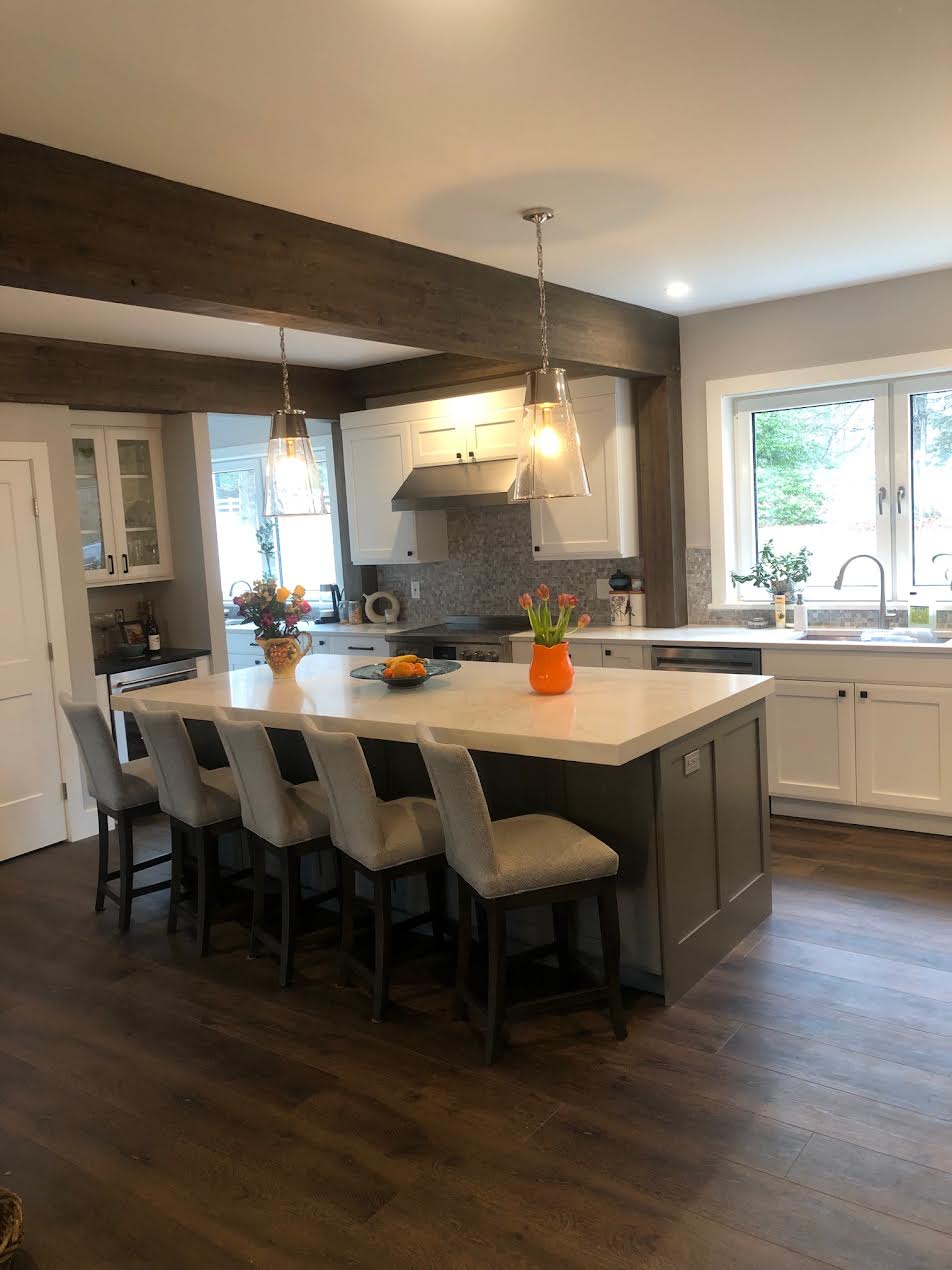 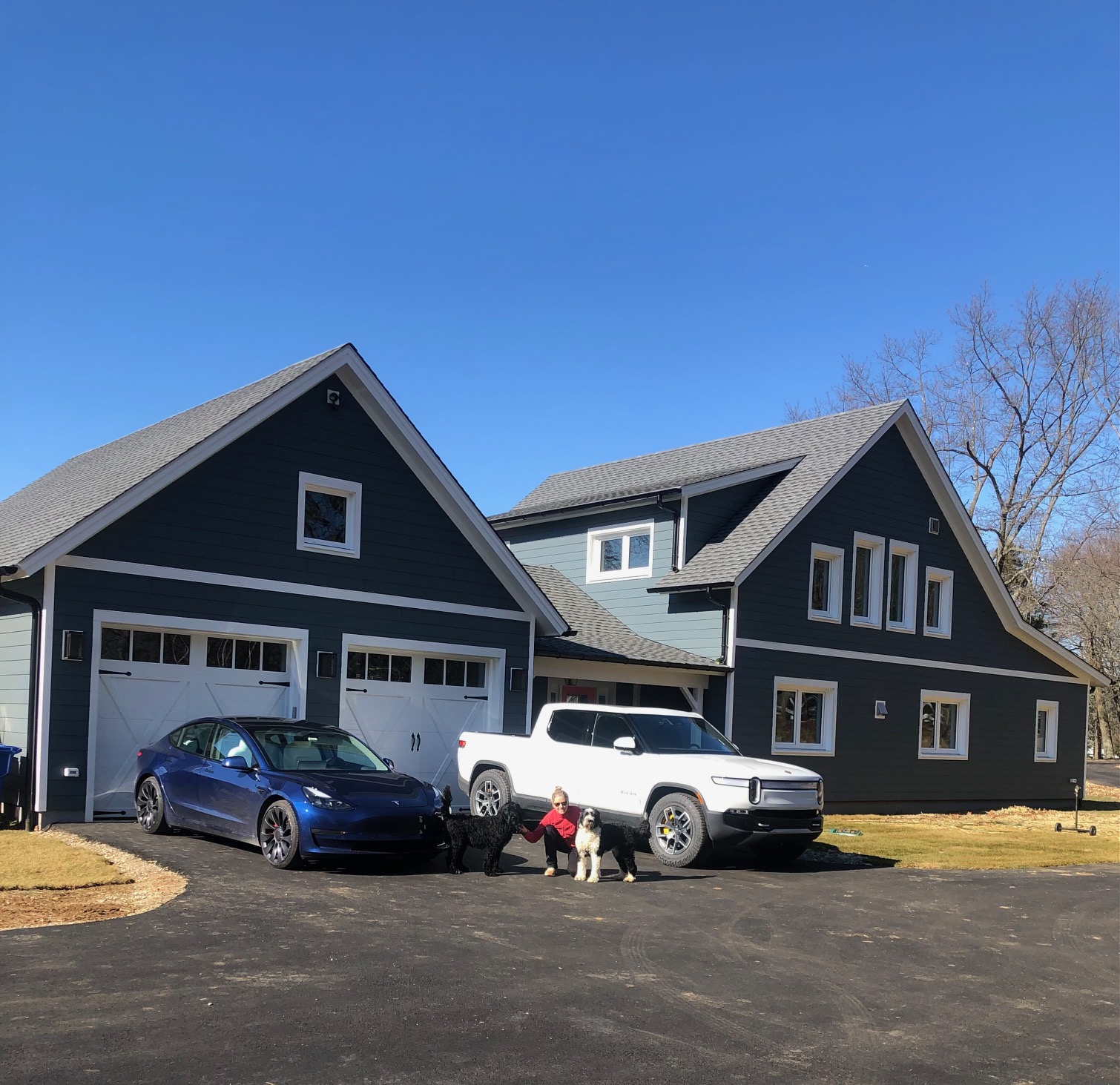 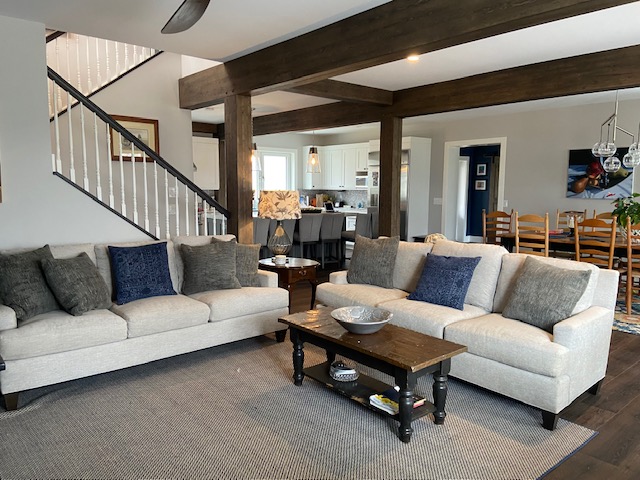 Organic Garden
Organically grown vegetables, fruits, spices, and flowers
No pesticides or fertilizers
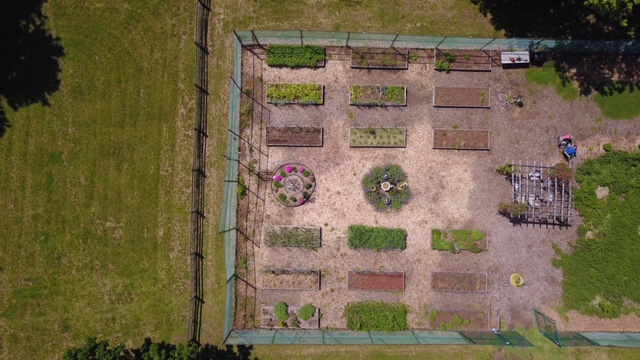 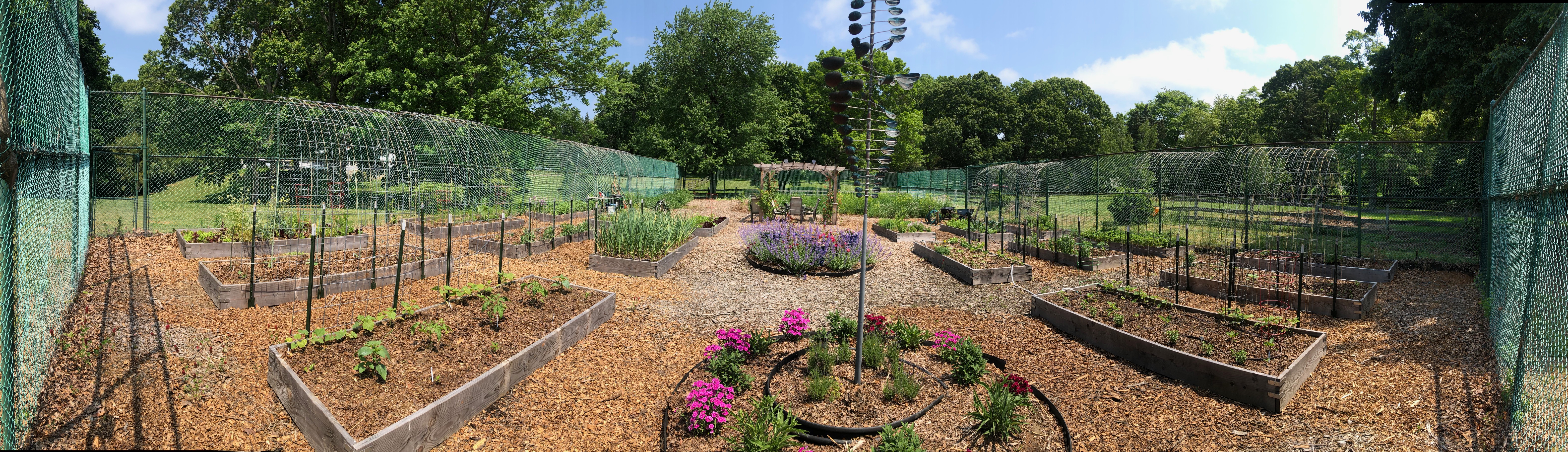 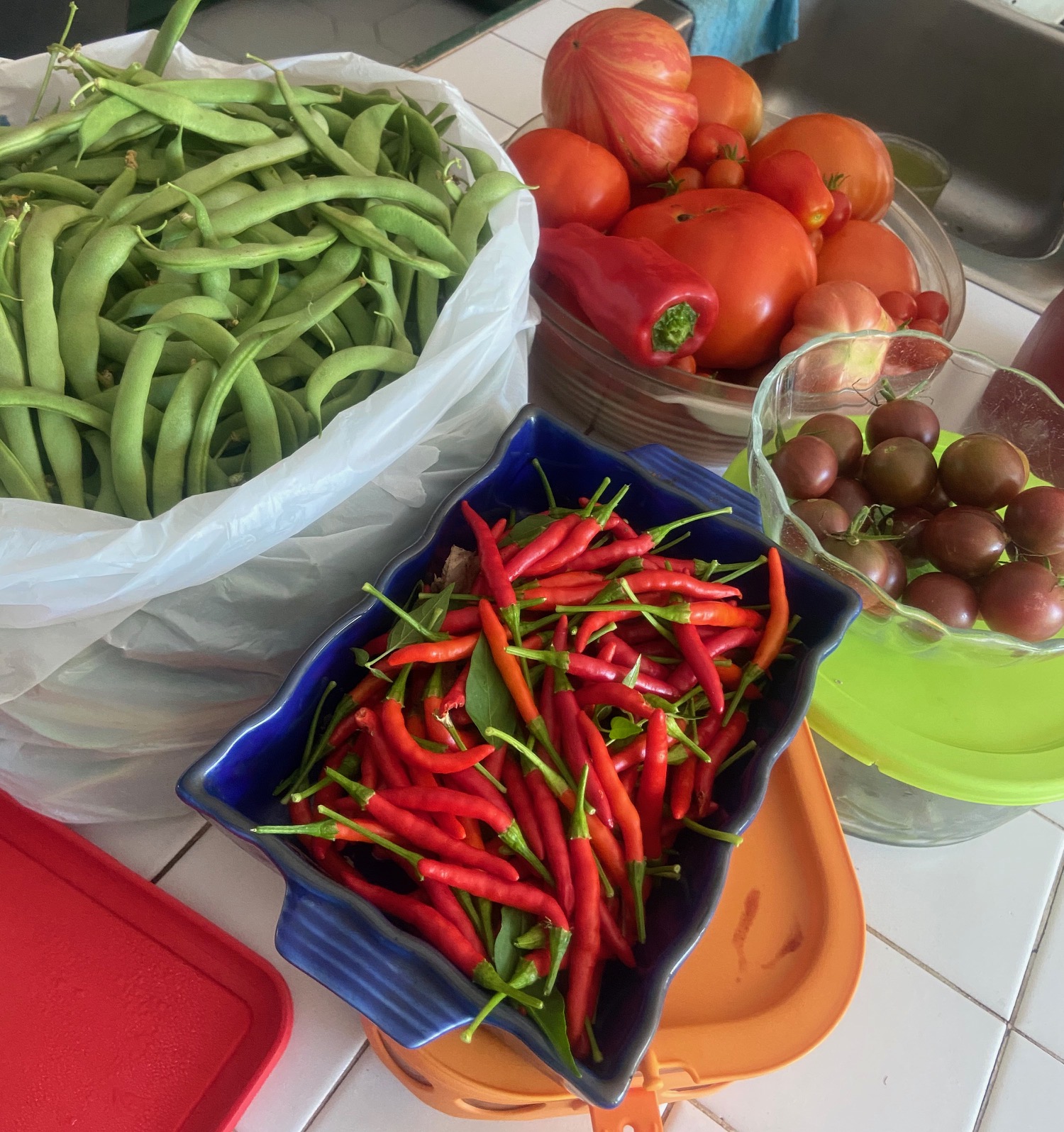 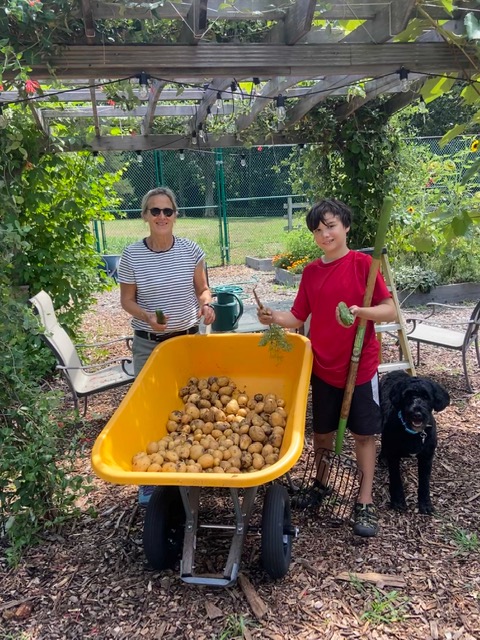 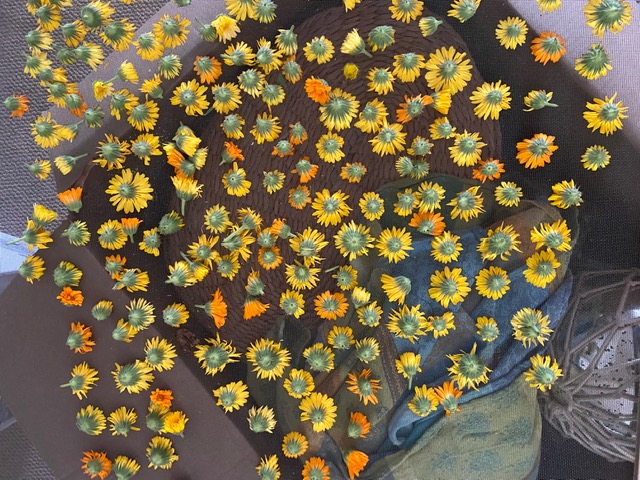 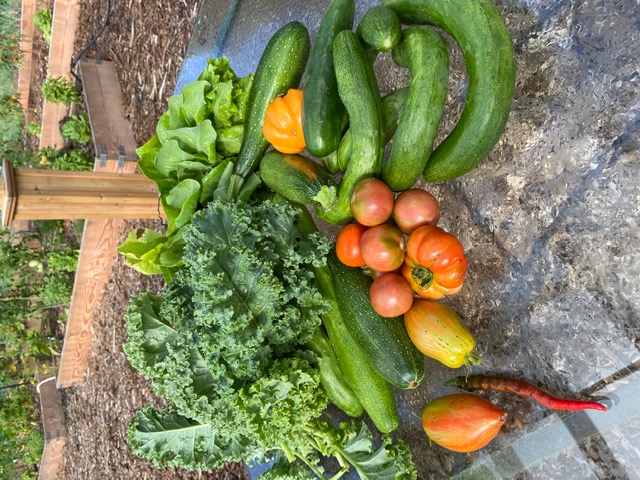 Organic Honey
5 bee colonies
11 acres devoted to supporting Bees
We seed clover annually
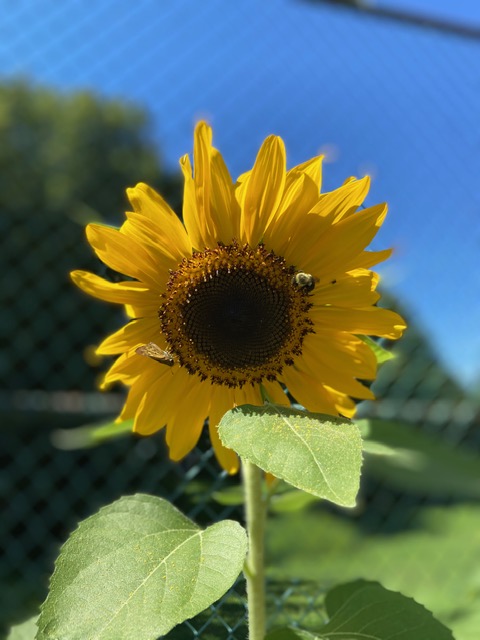 Native Plants
Native plants are important because they provide food and housing for local wildlife
We have Oak, Holly, Beech, Birch, Elm, sunflowers, Milkweed, Echinacea
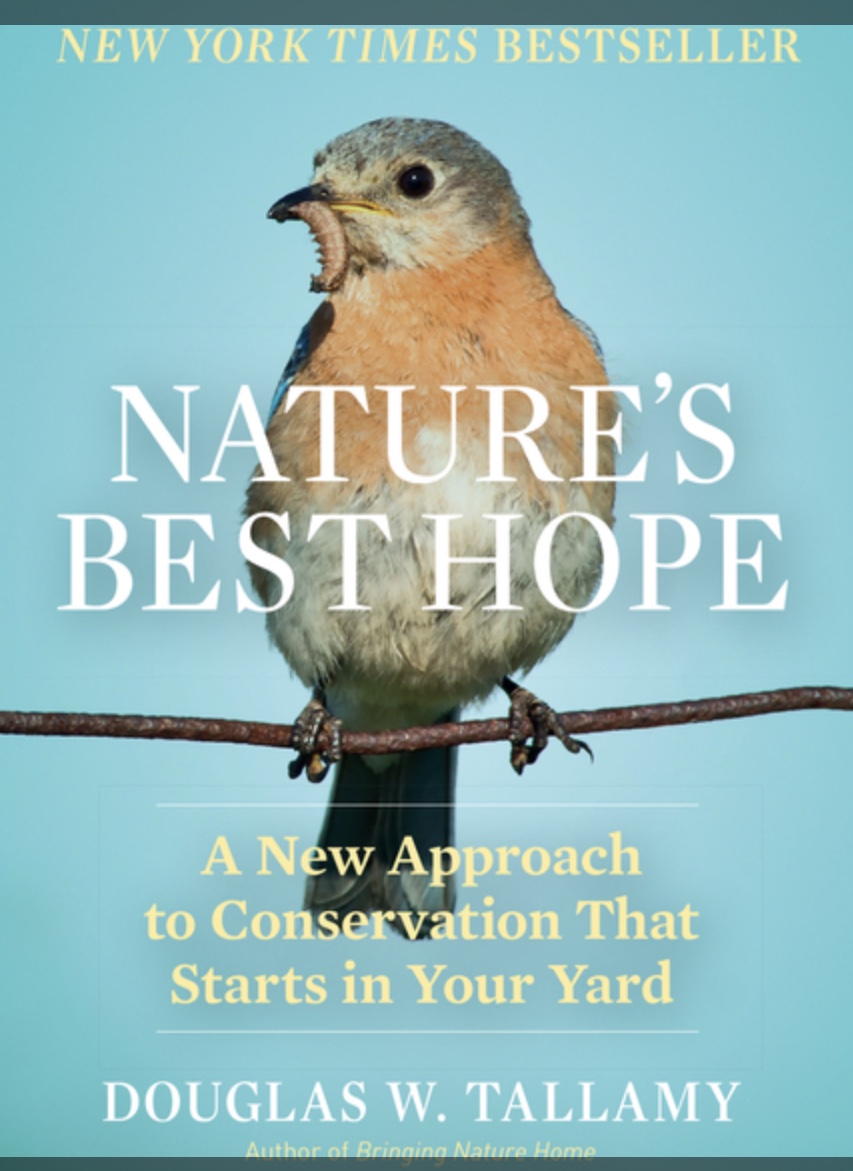 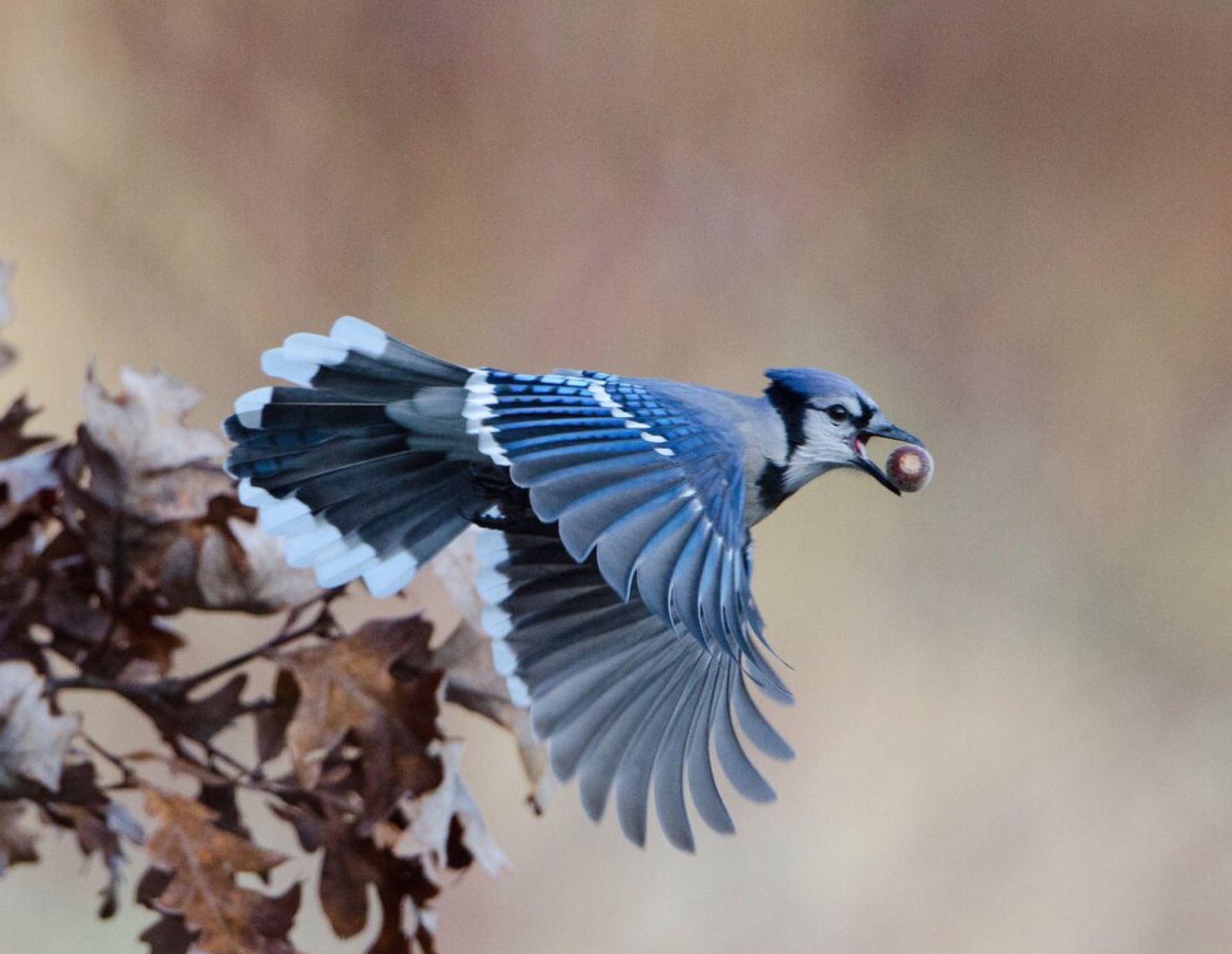 Thank you
Diane & John Burke| dburke.yoga@gmail.com